mevB‡K ¯^vMZg
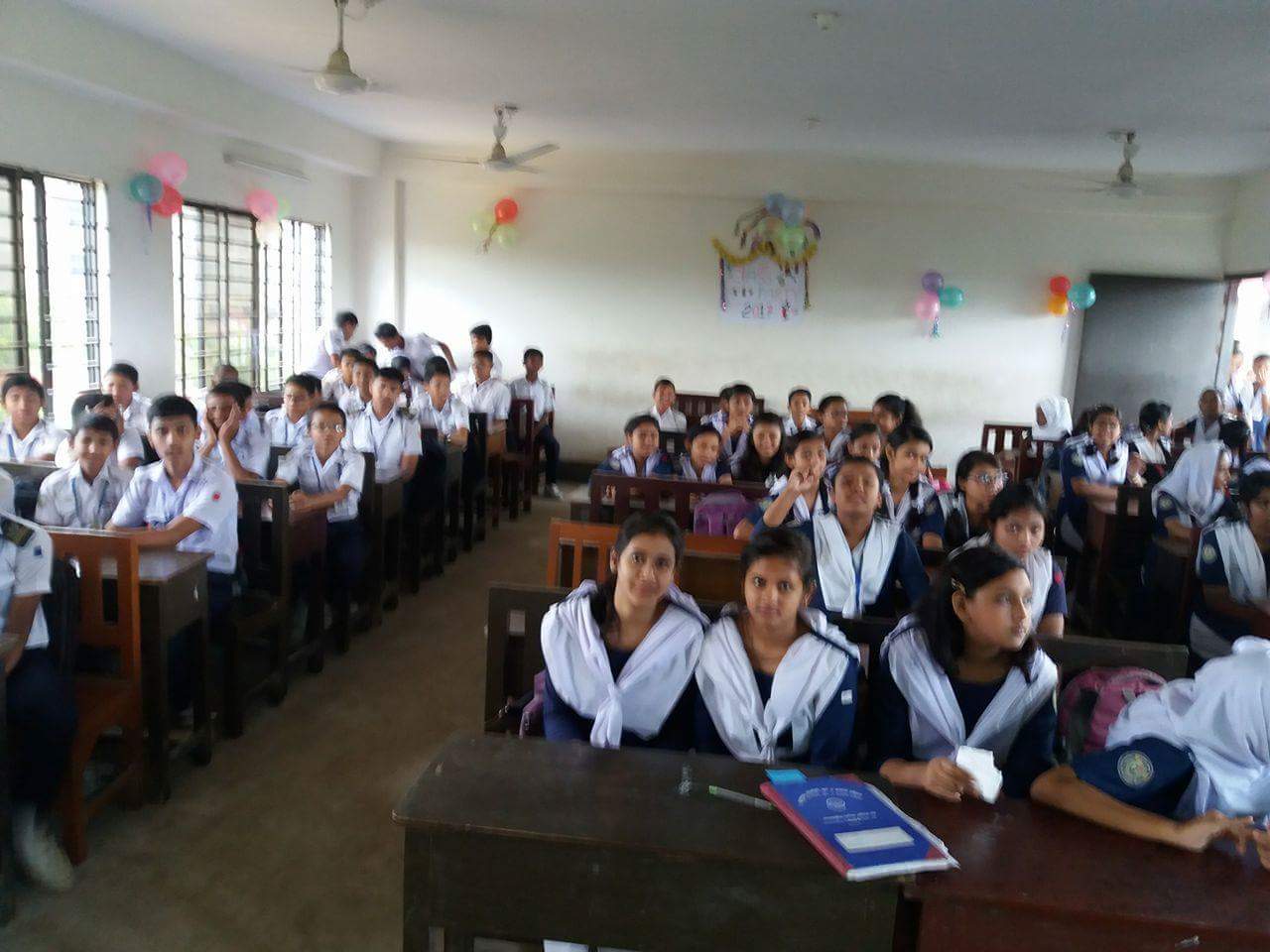 evsjv‡`k †bŠevwnbx ¯‹zj I K‡jR PÆMÖvg
wkÿK cwiwPwZ
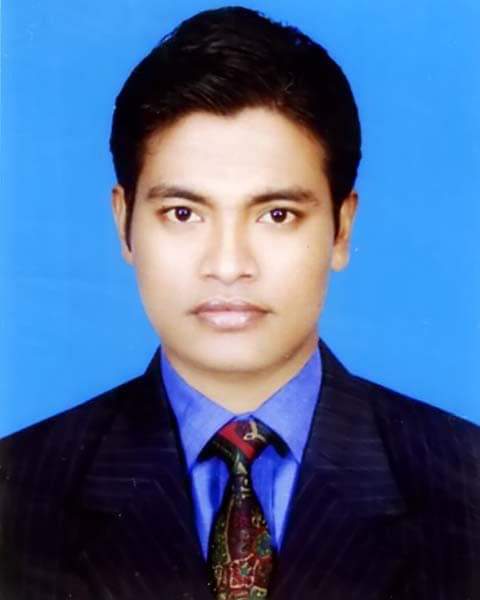 ‡gv: gybQzi Avjg
mnKvix wkÿK (evsjv)
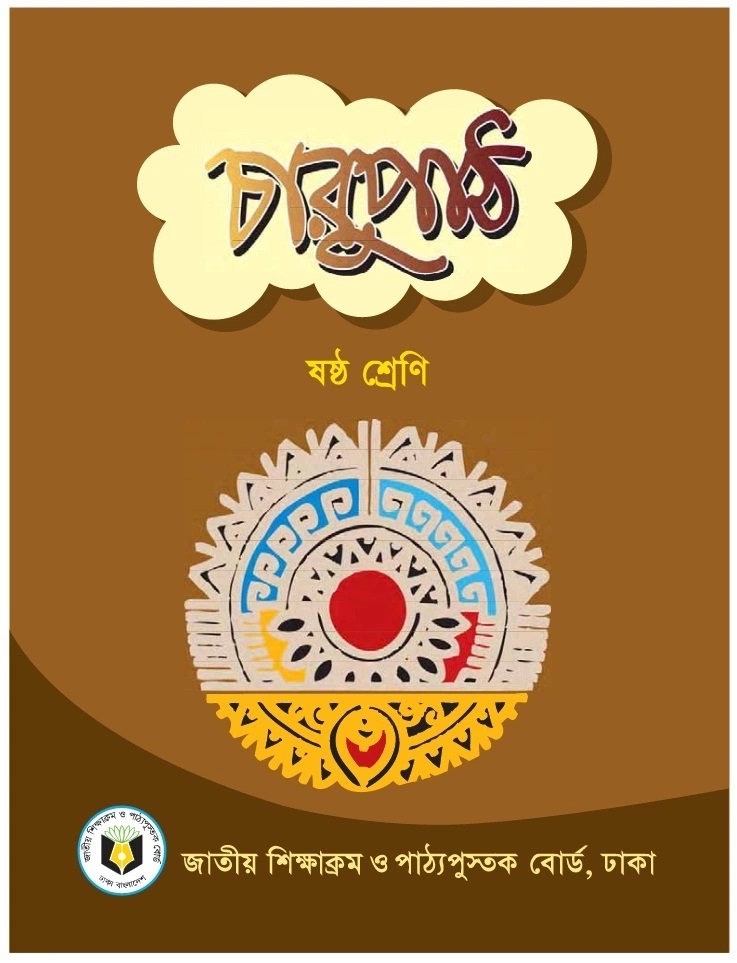 AvR‡Ki cvV
6ô †kÖwY
evsjv 1g cÎ
M`¨
wgby
I
m„Rbkxj cÖ‡kœvËi wjLb ‡KŠkj|
wgby        ebdzj
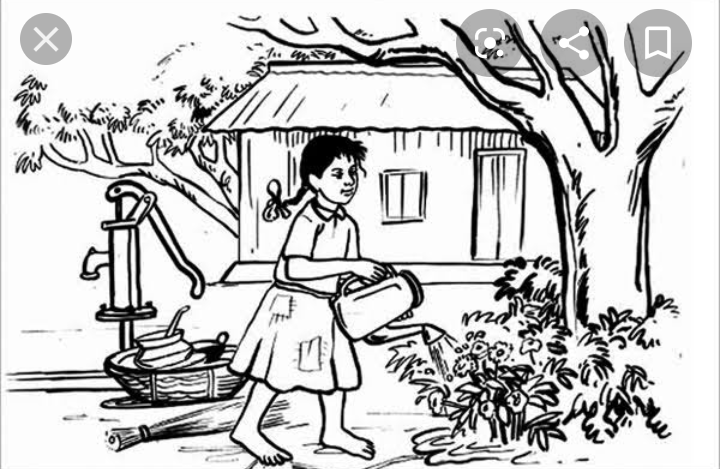 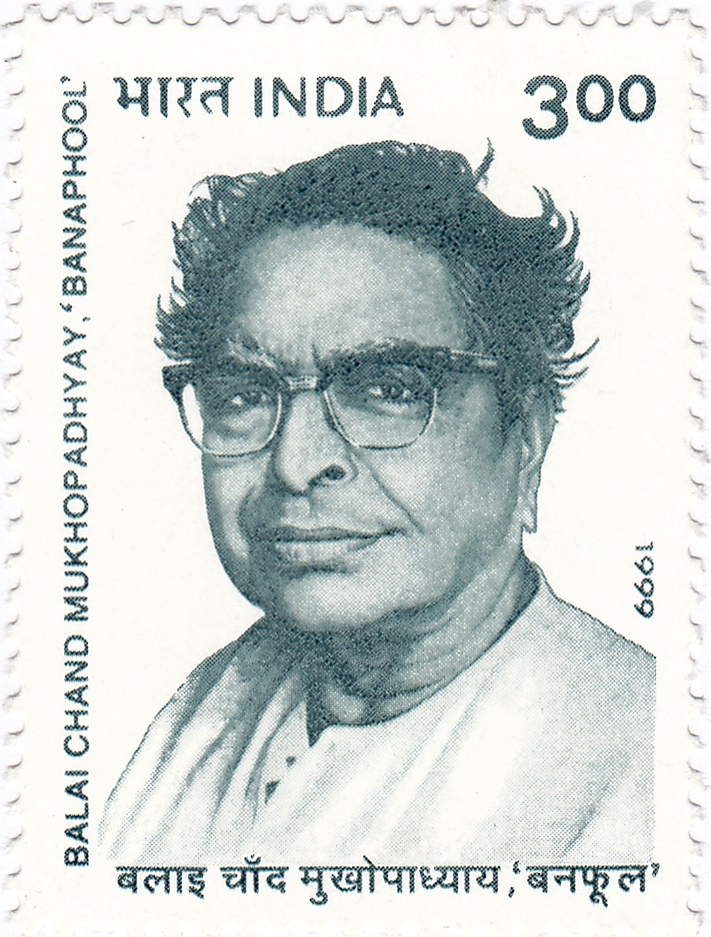 cv‡Vi D‡Ïk¨:
kvixwiK I gvbwmKfv‡e Amy¯’ gvby‡li cÖwZ ggZ¡‡eva RvMv‡Z wkL‡e|
cÖwZeÜx wkïi gv‡S †h we‡kl ¸Y _v‡K Zv Rvb‡Z cvi‡e|
wcZ…-gvZ…nxb mšÍvb Kxfv‡e ‡e‡o I‡V †m m¤ú‡K© aviYv cv‡e|
m„Rbkxj wjLb c×wZ m¤ú‡K© Rvb‡Z cvi‡e|
wgbyi eÜz
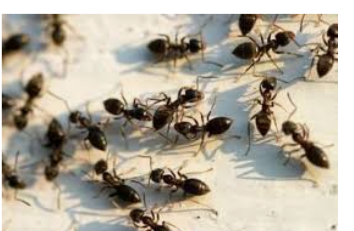 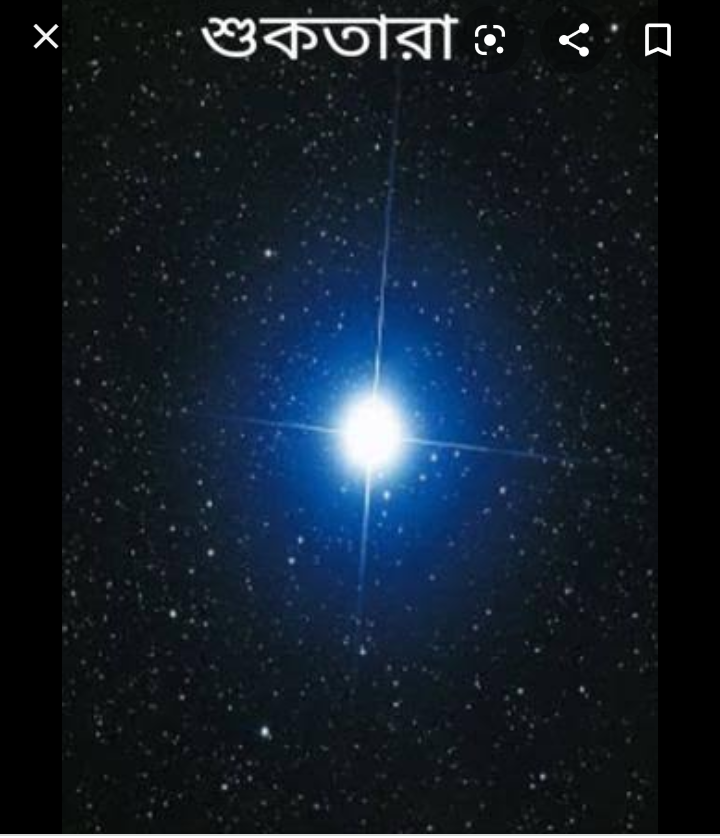 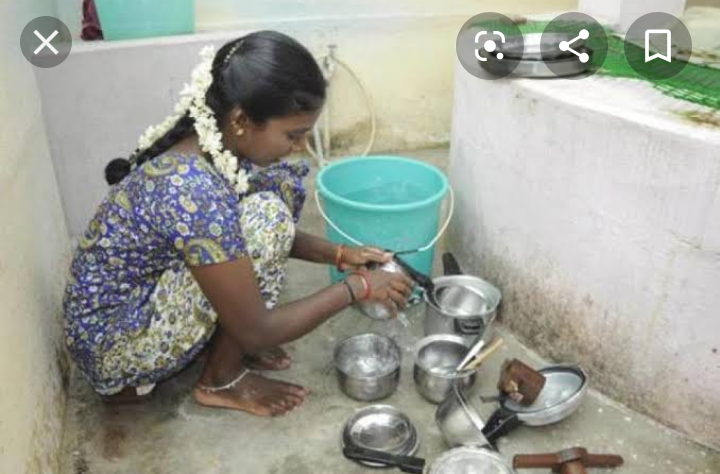 evmb¸wj
ïKZviv
wcuc‡oiv
Pvi‡U †Mjv‡mi bvg †i‡L‡Q
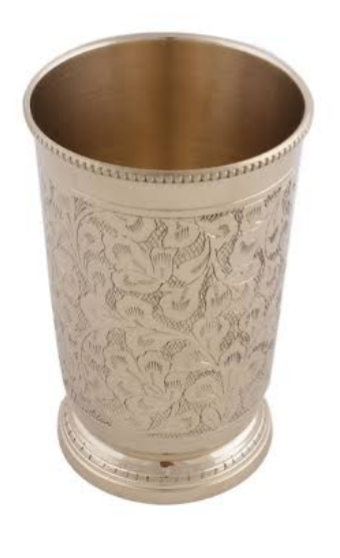 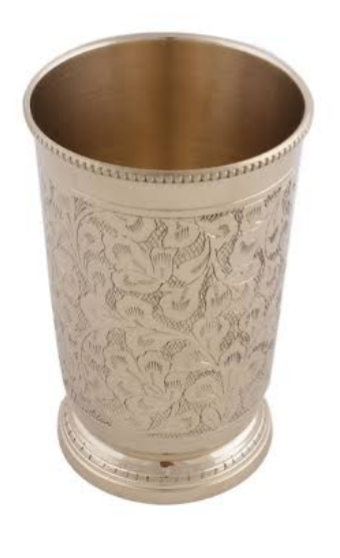 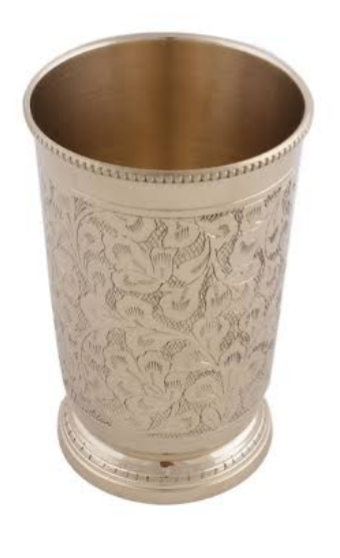 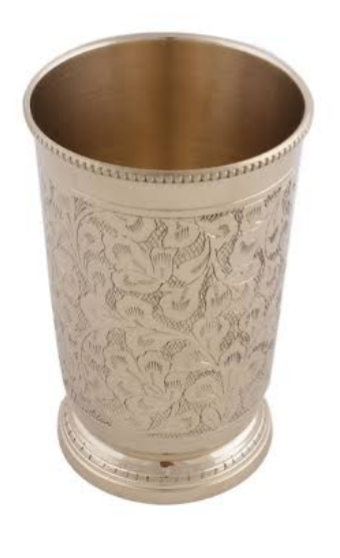 Kviæ
Zviæ
nviæ
eviæ
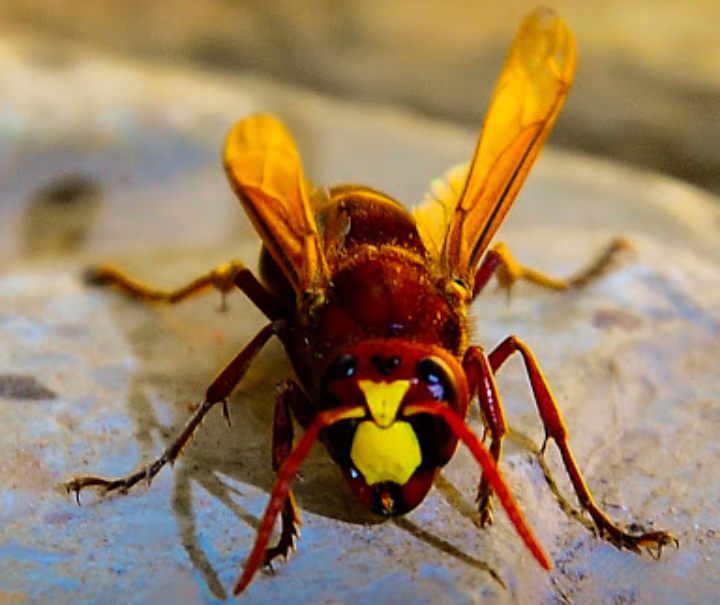 wgbyi kÎæ
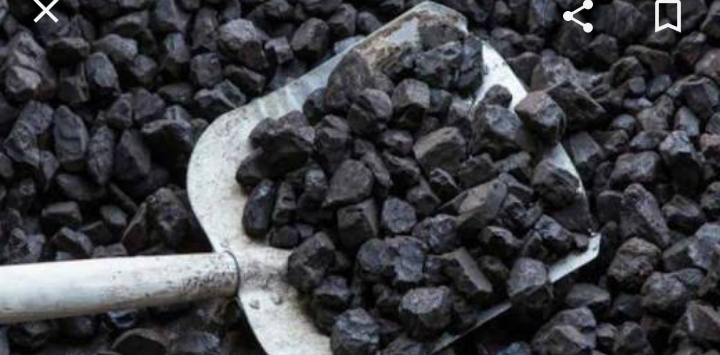 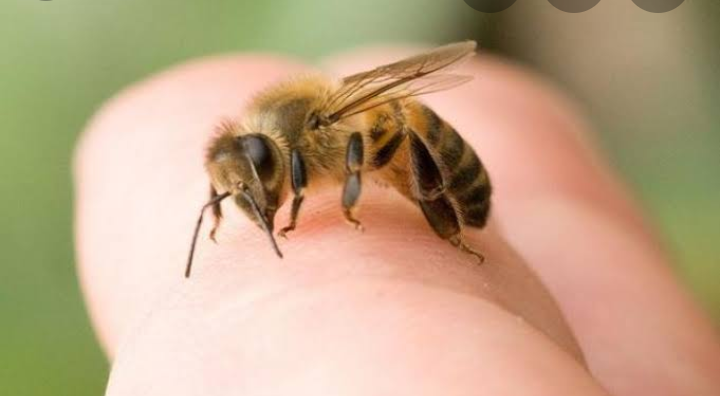 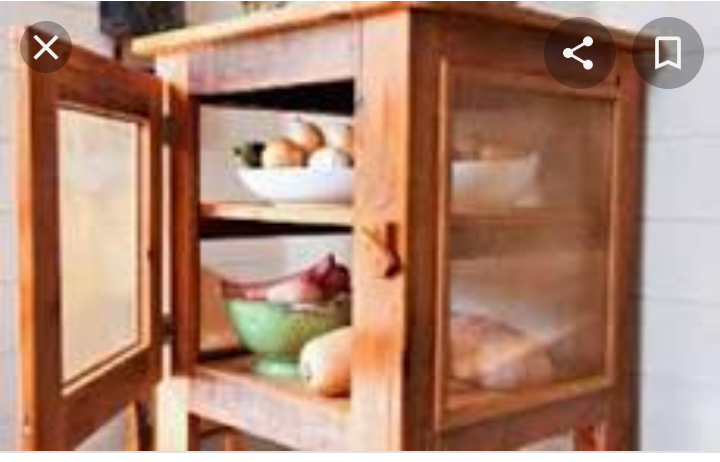 ‡evZjv/ wfgiæj
Kqjv¸‡jv
wgU‡md
NwUUvi bvg
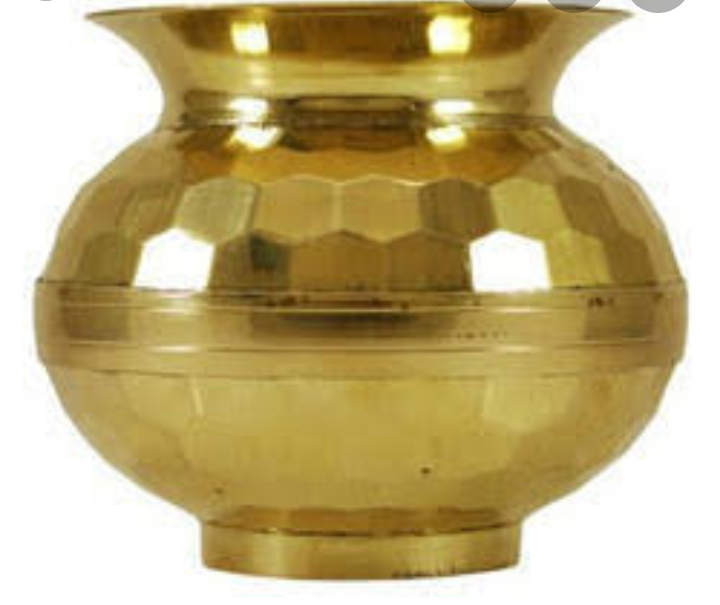 cywU
wgbyi GKwU ˆ`wbK KZ©e¨ Av‡Q
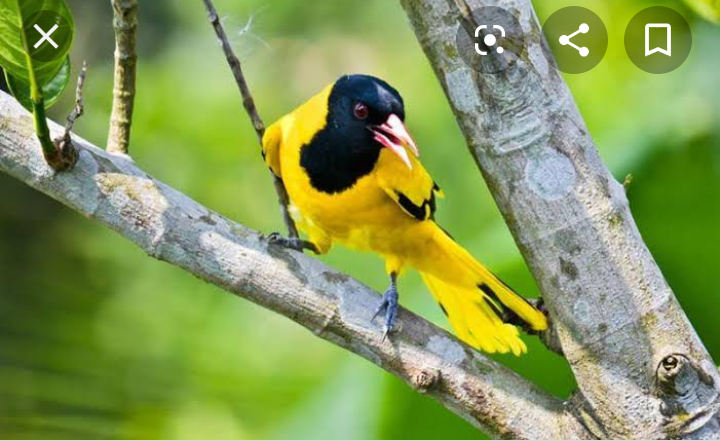 Qv‡` wM‡q nj‡` cvwL ‡`Lv
Abyavebg~jK cÖkœ
Dbyb‡K wgby iÿmx g‡b K‡i ‡Kb?
ïKZviv‡K wgby mB g‡b K‡i ‡Kb?
lô Bw›`ªq ej‡Z Kx †evSv‡bv n‡q‡Q?
evev wd‡i Avm‡e-wgbyi Ggb aviYvi KviY Kx?
ÔmB wVK mg‡qB D‡VwQm †`LwQÕ-wgby K_vwU Kv‡K e‡j? e¨vL¨v Ki|
m„Rbkxj  cÖ‡kœi DËi wjL‡bi c×wZ I ‡KŠkj
m„Rbkxj cÖkœ Kx?
cvV¨ eB‡qi Áv‡bi Av‡jv‡K wbwg©Z GKwU †gŠwjK DÏxc‡Ki mvnv‡h¨ wkÿv_x©i Ávb,Abyaveb, cÖ‡qvM I D”PZi `ÿZv hvB‡qi Rb¨ †h cÖkœ cÖbqb Kiv nq Kv‡K m„Rbkxj cÖkœ e‡j|
m„Rbkxj cÖ‡kœi KvVv‡gv
DÏxcK: KweZvsk, M`¨vsk, wPÎ, †Kvb Nubv, Qwe, bKukv, c¨vUvY©, QK, bvU¨vsk BZ¨vw` _vK‡Z cv‡i|
K. Ávbg~jK cÖkœ?						1
L. Abyavebg~jK cÖkœ?						2
M. cÖ‡qvMg~jK cÖkœ?						3
N. D”PZi `ÿZv g~jK cÖkœ					4
1| wb‡Pi DÏxcKwU c‡o mswkøó cÖkœ¸‡jvi DËi `vI:
cwikªgx
wPšÍvkxj
wgby
AvwkÖZv
`vwqZ¡kxj
K) wgby nvZzwoUvi Kx bvg †i‡LwQj?				1
L) wgby †Kb GK `~im¤ú‡K©I GK wcwmgvi evwo‡Z wQj?	2
M) DÏxc‡Ki wPšÍvkxj K_vwU ÔwgbyÕ M‡íi mv‡_ KZUv mv`„k¨c~Y© e¨vL¨v Ki|								3
N) ÒDÏxc‡Ki me¸‡jv ˆewkó¨B wgbyi Rb¨ cÖ‡hvR¨Ó-we‡kølY Ki|								4
(1) bs cÖ‡kœi DËi
(K)
wgby nvZzwoUvi bvg †i‡LwQj M`vB|
(L)
wcZ…-gvZ…nxb wQj e‡j wgby GK `~im¤ú‡K© wcwmgvi evwo‡Z wQj|

`k eQ‡ii †g‡q wgby| evev R‡b¥i Av‡MB gviv †M‡Q| Avi R‡b¥i ci gv| ‡m evK& I kÖeY cÖwZeÜx| G eq‡m †m me iKg KvR Ki‡Z cv‡i| Abv_, GwZg, evKnxb e‡jB wgby †cUfvZvq GK-`~I m¤ú‡K©i wcwmgvi evwo‡Z mvsmvwiK KvR Kivi wewbg‡q jvwjZ-cvwjZ nw”Qj|
(M)
DÏxc‡Ki wPšÍvkxj K_vwU ÔwgbyÕ M‡íi wgby Pwi‡Îi gv‡S my¯úóiƒ‡c cwijwÿZ nq|

‰kk‡e wkïg‡b wewPÎ wPšÍv-fvebvi †LvivK RvMÖZ nq| `„wói wfZi w`‡qB m„wói Ggb me RMr Zviv m„wó K‡i mvaviY eyw×‡Z hvi †Kv‡bv gv‡bB nq bv| Z‡e Avcbvi ˆZwi RMr wb‡q Zv‡`i AvMÖn I Kg©e¨¯Ízvi †Kv‡bv KgwZ _v‡K bv|

M‡íi wgby Avcb wPšÍvkw³ w`‡q wb‡Ri Rb¨ Avjv`v GKwU RMr ˆZwi K‡i wb‡q‡Q| RM‡Z ïKZviv Zvi mB, bem~h© n‡jv Zvi wb‡Ri R¦vjv‡bv PzjviB cÖwZiƒc, Kqjv Zvi kÎæ| _vjvevmb I Møv‡mi i‡q‡Q Avjv`v bvg| Dbyb n‡jv ivÿmx, wgU‡md n‡jv McMcv| wgbyi wPšÍv‡jv‡KB GB e¯‘ I cÖK„wZi Abyl½¸‡jv bvg ‡c‡q‡Q Avjv`v ˆewkó¨m~PK n‡q| myZivs DÏxc‡Ki wPšÍvkxj K_vwU ÔwgbyÕ M‡íi wgby Pwi‡Îi gv‡S cwic~Y©fv‡e g~Z© n‡q D‡V‡Q|
(N)
ÒDÏxc‡Ki me¸‡jv ˆewkó¨B wgbyi Rb¨ cÖ‡hvR¨Ó-K_vwU hyw³hy³|

DÏxc‡K †h PviwU ˆewk‡ó¨i D‡jøL i‡q‡Q Avgiv cÖvqkB Avgv‡`i mgv‡Ri A‡bK cÖwZeÜx wkï‡`i gv‡S A‡bK †ÿ‡Î G mKj ‰ewkó¨ cÖZ¨ÿ K‡i _vwK| ZvivI A‡b‡K A‡bK mgq AvwkÖZ nq| Kg©¯ú„nvi g‡bvfve †R‡M IV‡Z †`Lv hvq| Avevi KL‡bv n‡q D‡V wPšÍvkxj I `vwqZ¡kxj|

M‡íi wgby kÖeY I evK cÖwZeÜx| kÖeY I evK cÖwZeÜx n‡jI †m Kg©V| ZvB‡Zv Lye †fv‡i †m Nyg †_‡K D‡V| Nyg †_‡K D‡VB KvR ïiæ K‡i| Avcbg‡b mvivw`b AlÛ g‡bv‡hv‡Mi mv‡_ Zvi `~I m¤ú‡K©I wcwmgvi me KvR †m GKvB K‡i| DÏxc‡Ki QKwU‡Z wgbyi ˆewkó¨¸‡ivB wk‡ivbvg AvKv‡I wb‡`©k wPý Øviv wb‡`©wkZ Kiv n‡q‡Q| DÏxc‡K wgbyi ˆewkó¨¸‡jv n‡jv AvwkÖZv, cwikÖgx, wPšÍvkxj Ges `vwqZ¡kxj|

AZGe ejv hvq †h, ÔÔDÏxc‡Ki me¸‡jv ˆewkó¨B wgbyi Rb¨ cÖ‡hvRb¨Ó K_vwU mev©s‡k mZ¨ I mwVK|
evwoi KvR
gwiqg GKwU evmvq KvR K‡i| Ii eqm c‡b‡iv eQi| †Kv‡bv KvRB †m fv‡jv K‡i Ki‡Z cv‡i bv| M„nKÎ©x iæwebv I‡K cQ›` K‡i bv| †m gv‡S gv‡S evmb †Kvmb ay‡Z wM‡q †f‡O †d‡j| iæwebv ZvB wmÜvšÍ †bq gwiqg‡K evmv ‡_‡K Zvwo‡q †`‡e|

K) ebdy‡ji cÖK…Z bvg Kx?							1
L) wgby Qv‡` wM‡q †ewkÿY bv _vKvi KviY e¨vL¨v Ki|				2
M) DÏxc‡Ki gwiq‡gi mv‡_ ÔwgbyÕ M‡íi wgbyi Awgj †Kv_vq? e¨vL¨v Ki|		3
N) cÖwZeÜx n‡jI ÔwgbyÕ M‡íi wgby Rwibv †_‡K GwM‡q-gšÍe¨wUi h_v_©Zv wePvi Ki|4
Avjøvn& nv‡dR